Кейс «Возможности создания презентаций для учеников «
‘
Автор: Ученик 7-го класса
Давыдковской ОШ  
Владимир Ершов
Оглавление
Введение
Анализ ситуации 
Опрос 
Возможности Пк
Возможности Онлайн
Возможности Смартфонов
Источники
Приложение
Конец!
Введение
Сегодня я покажу вам лучшие программы для создания презентаций на телефоне ,Пк и в облачных сервисах
Анализ ситуации
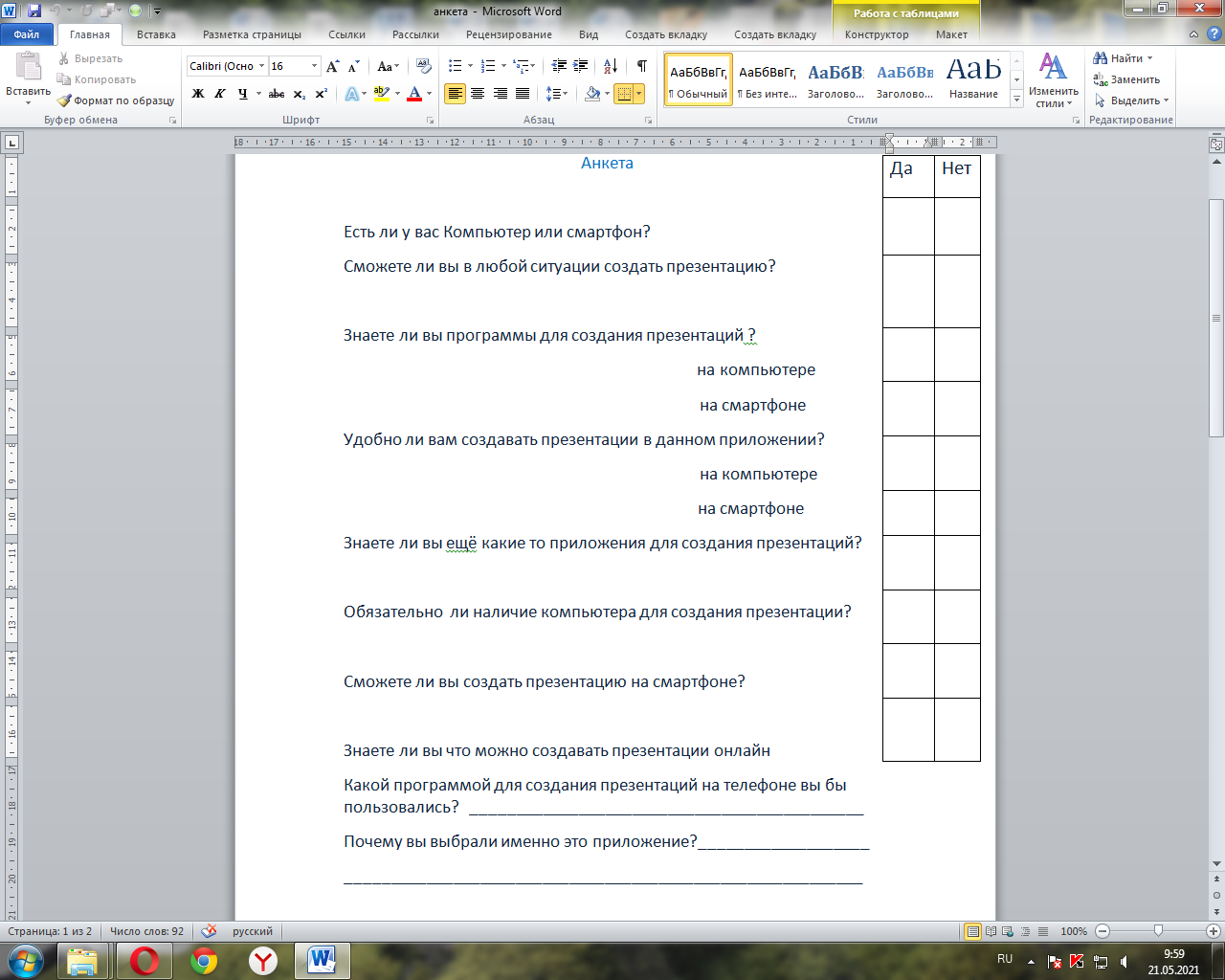 Опрос
Возможности ПК
Промо-шоу
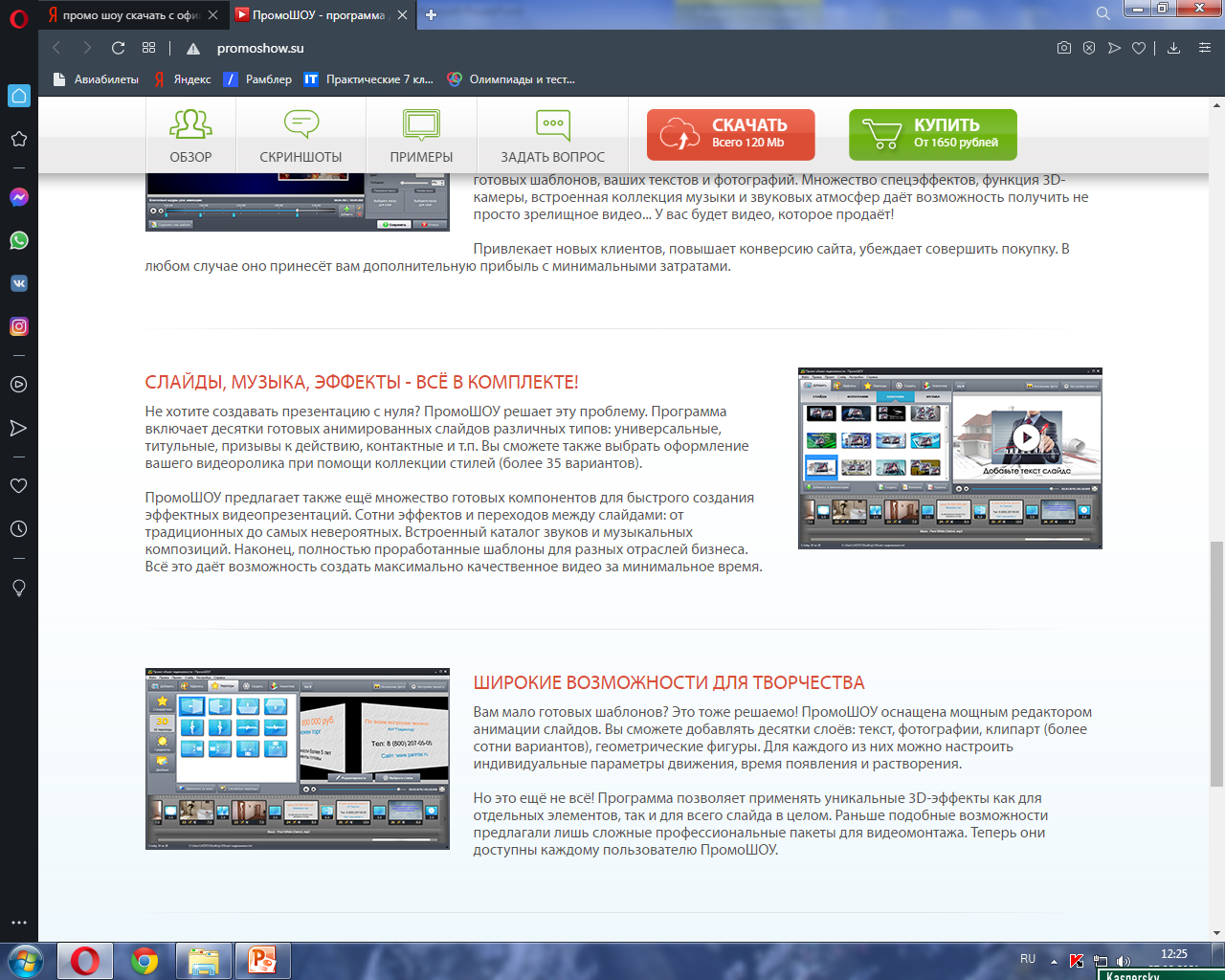 ФотоШоу-Pro
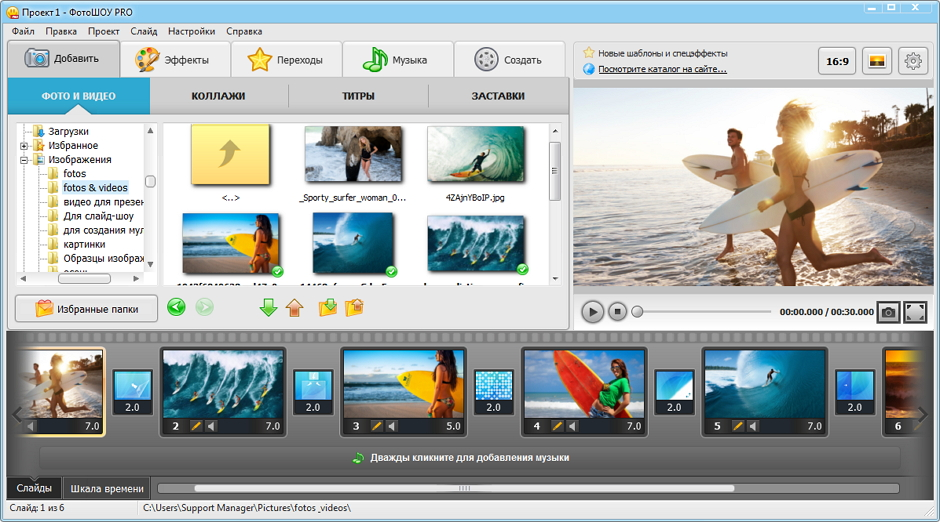 ProShow Producer
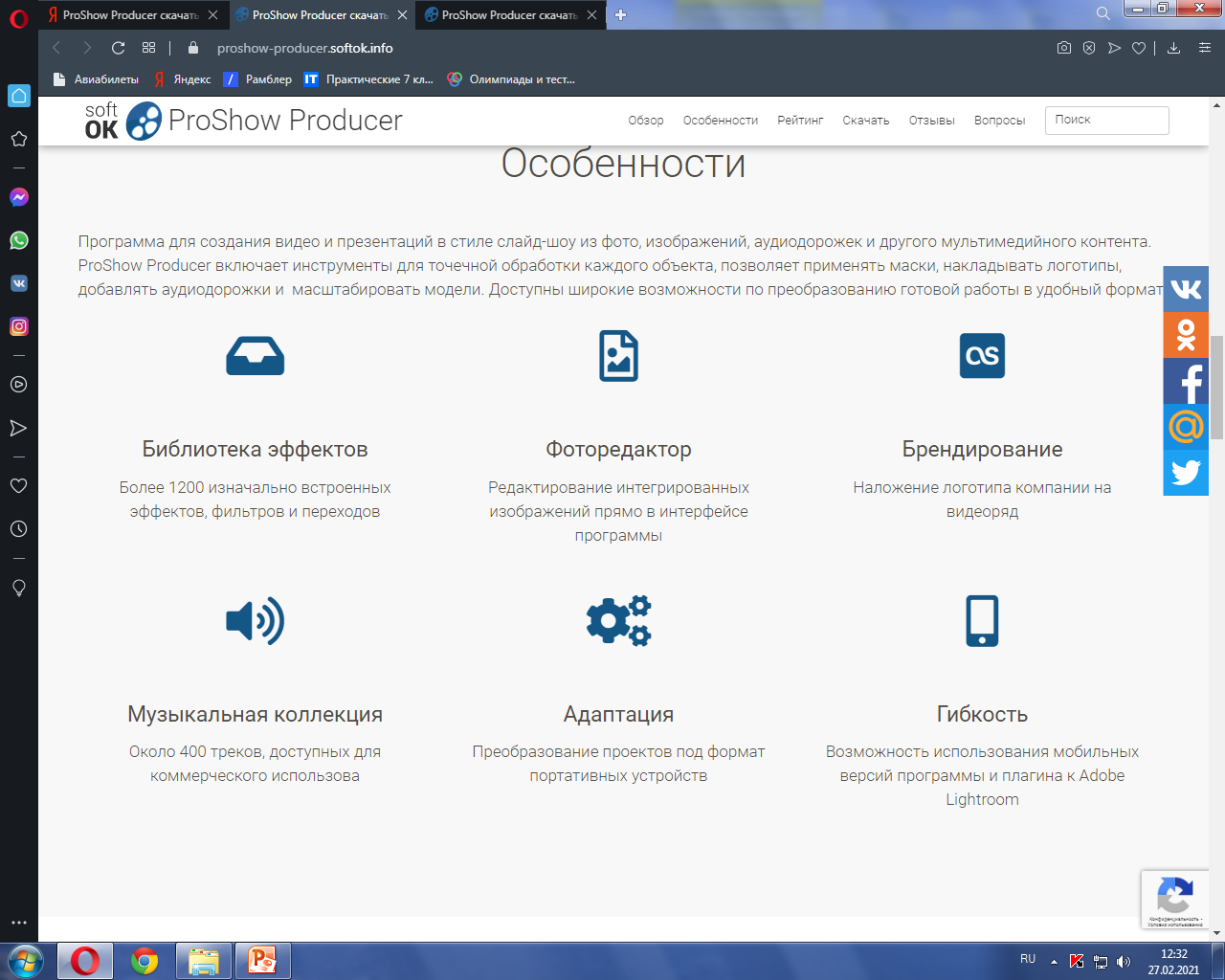 SmartDraw
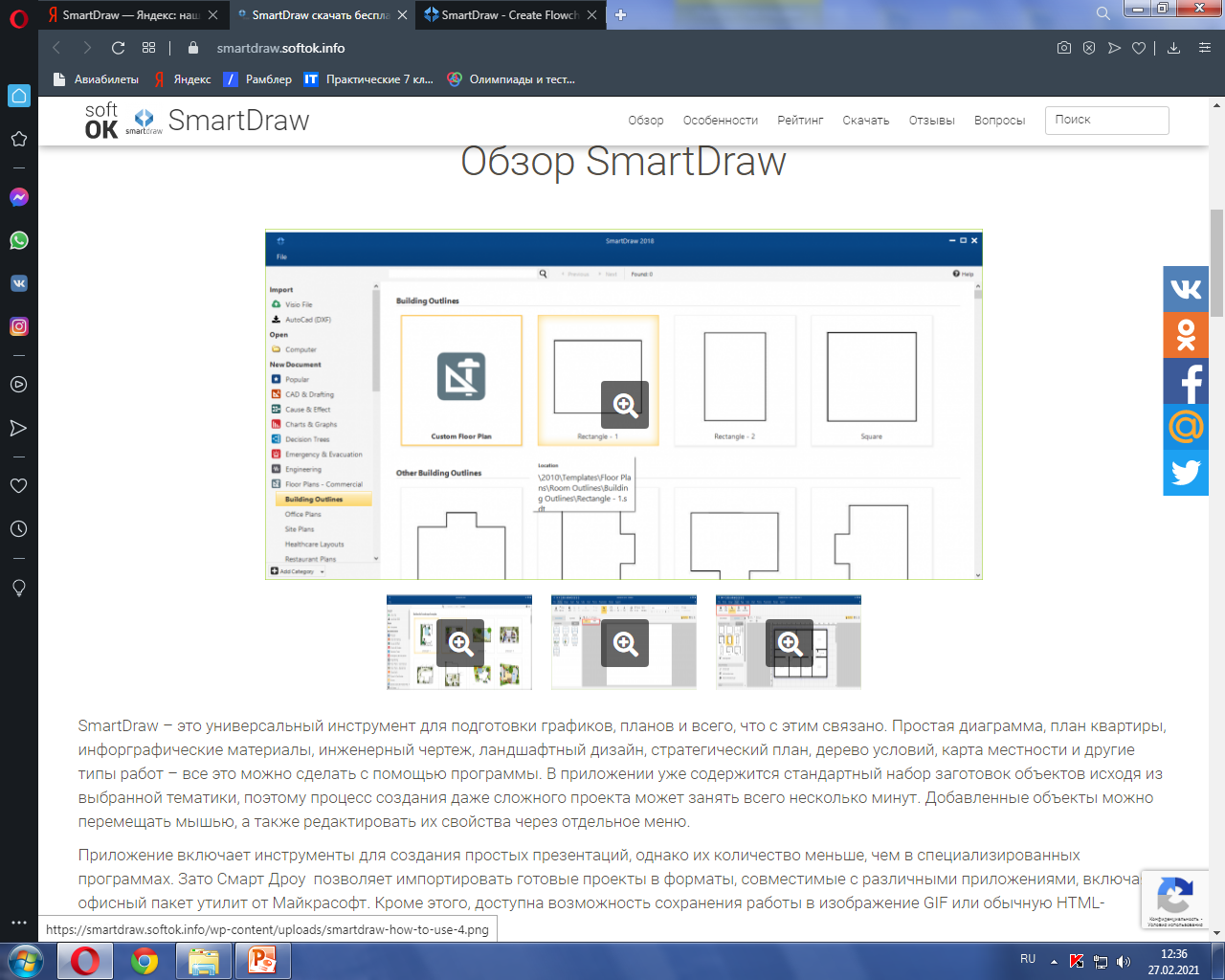 Kingsoft Presentation Free
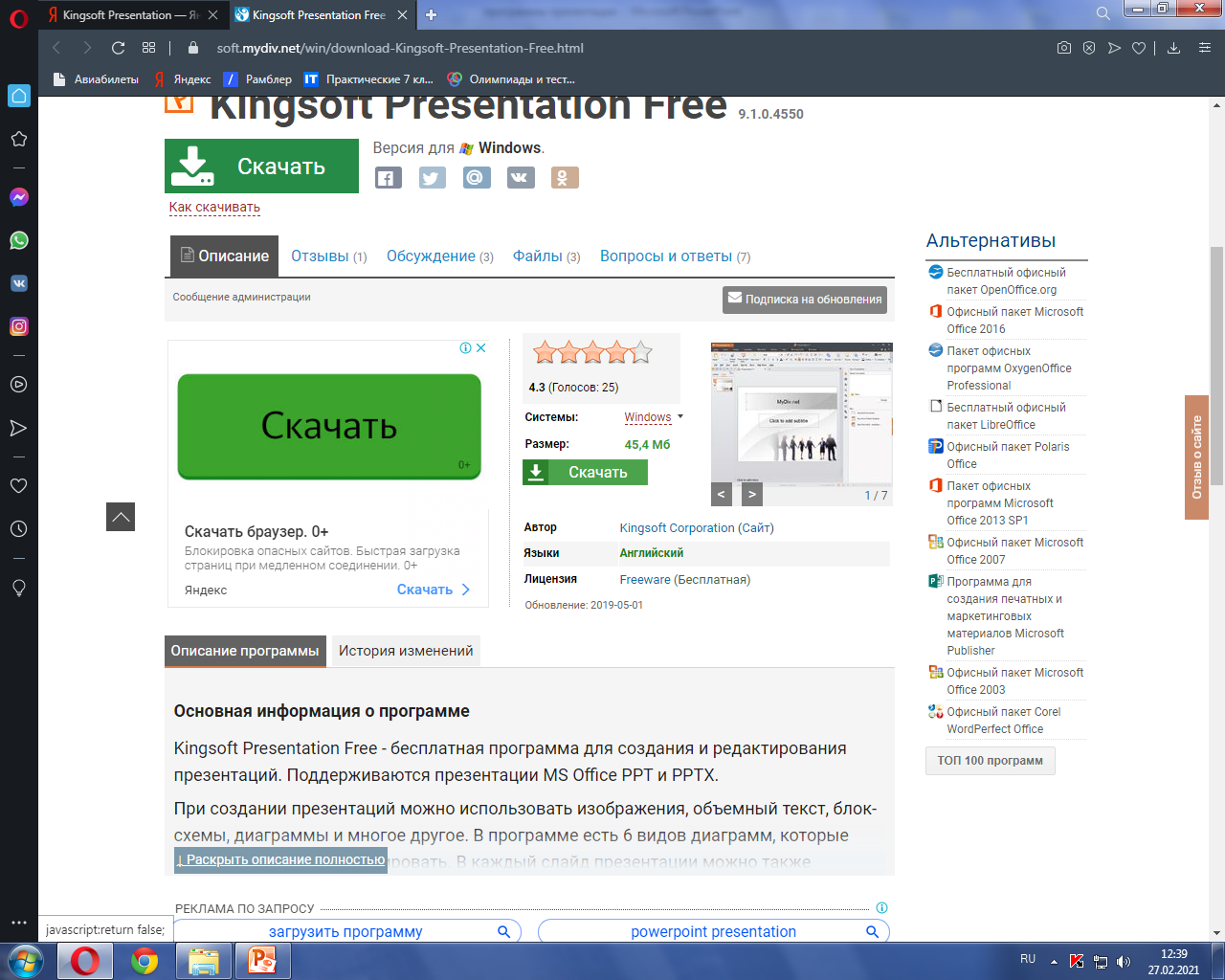 Возможности Онлайн
Canva
В Canva можно сохранить презентацию в форматах:PDF,PNG,видео Mp 3.Jpg
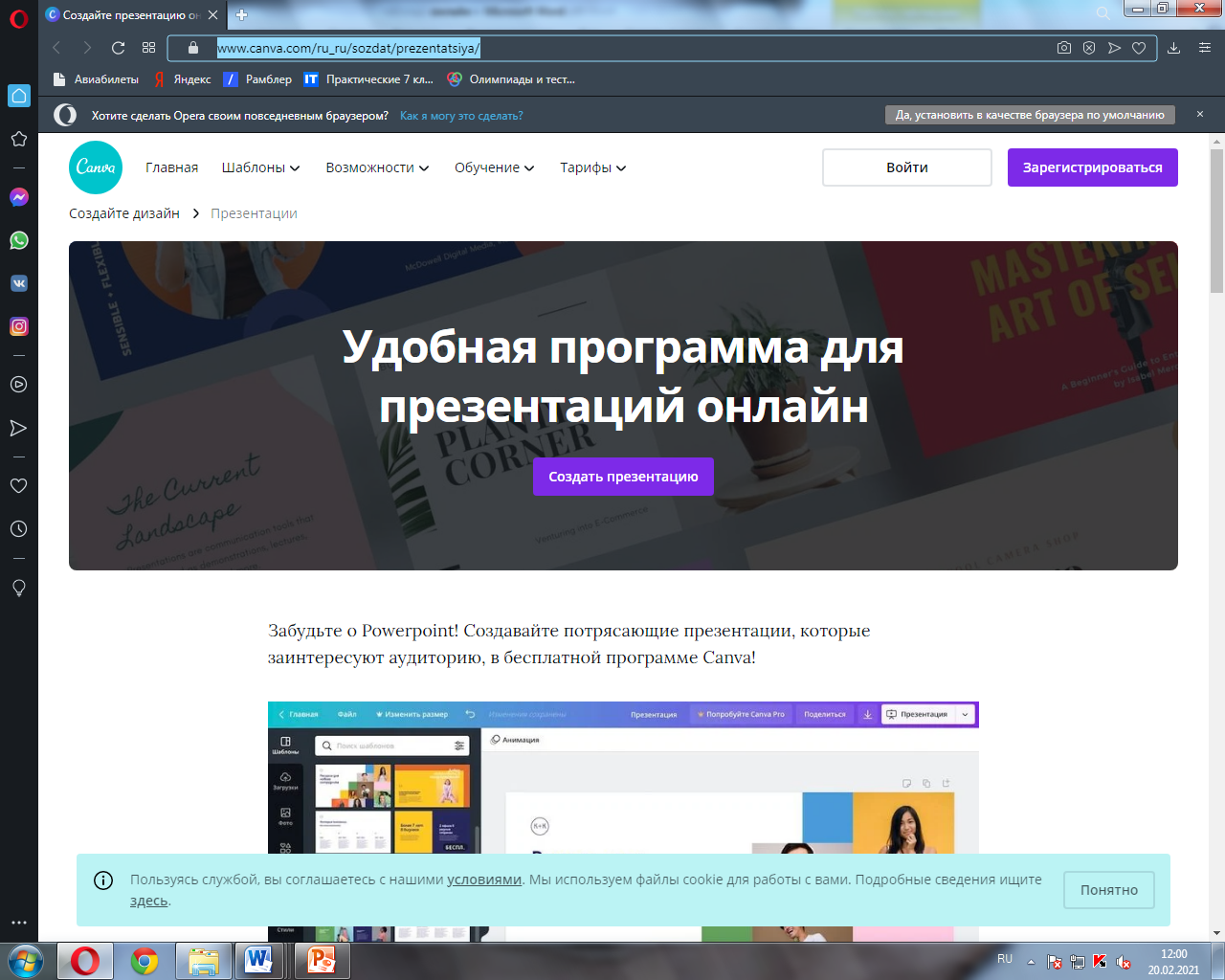 Crello
Презентацию в Crello нельзя сохранить,но можно опубликовать в соцсетях ,ютубе(в качестве превью)или в Pinterest
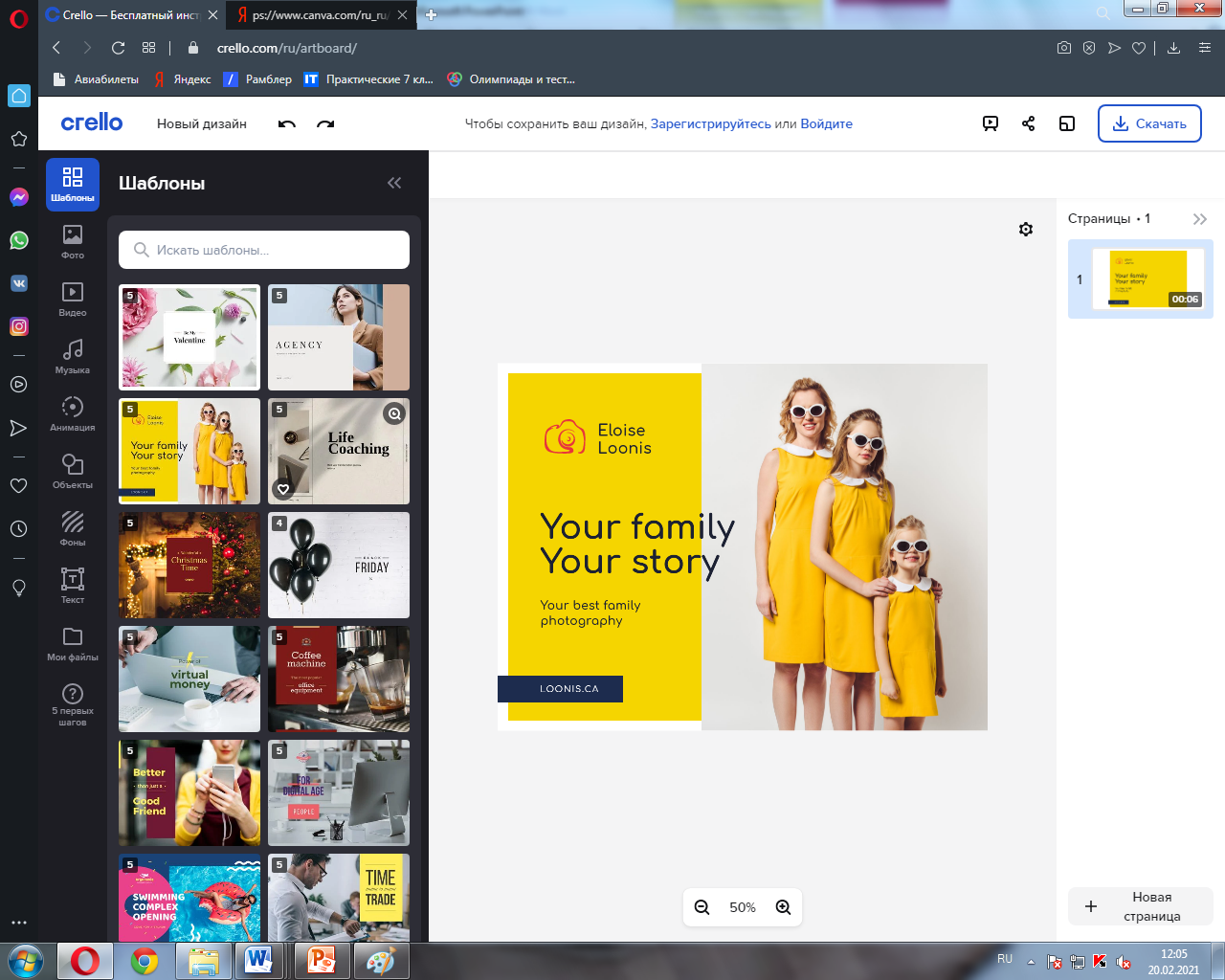 Wilda
Могу я сохранить презентацию в формате ppt?Нет, доступные форматы для скачивания pdf, jpeg, png или публикация в электронном виде на ресурсе.
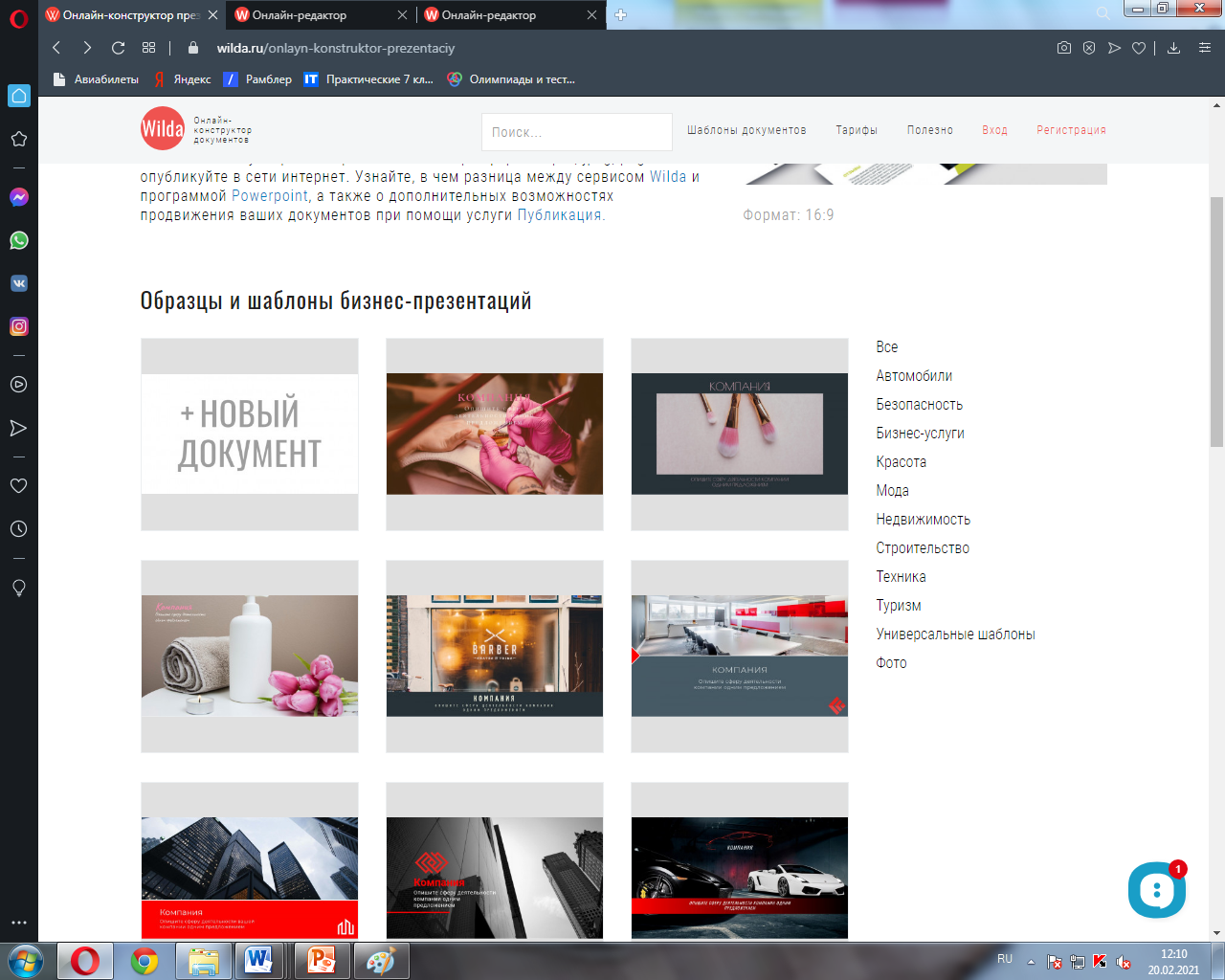 Google презентации
Презентации в данном сервисе можно сохранять в любом формате
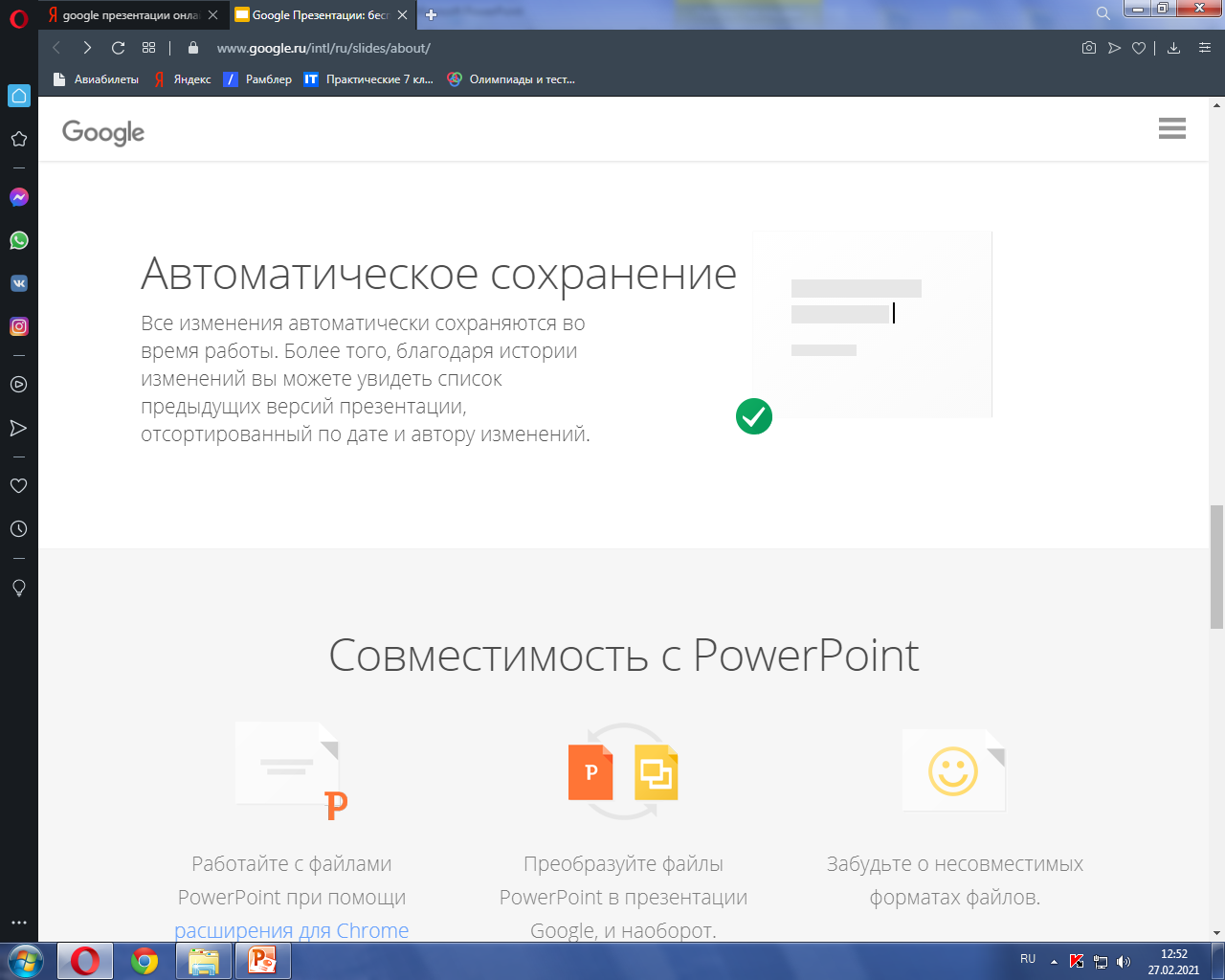 Яндекс Диск
В этом сервисе тажке можно сохранять презентации в любом формате
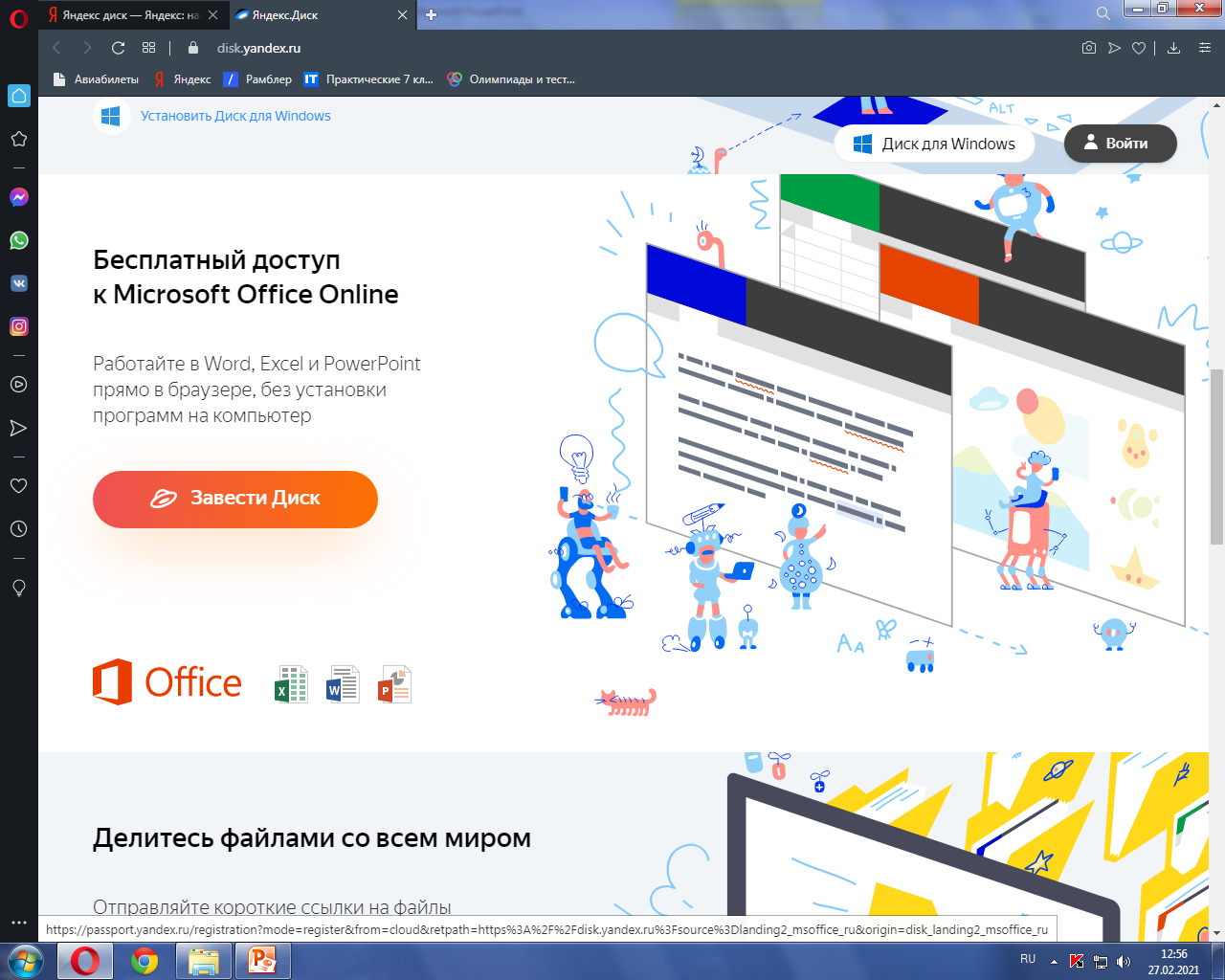 Возможности Смартфонов
Google презентации
Adobe Spark Page
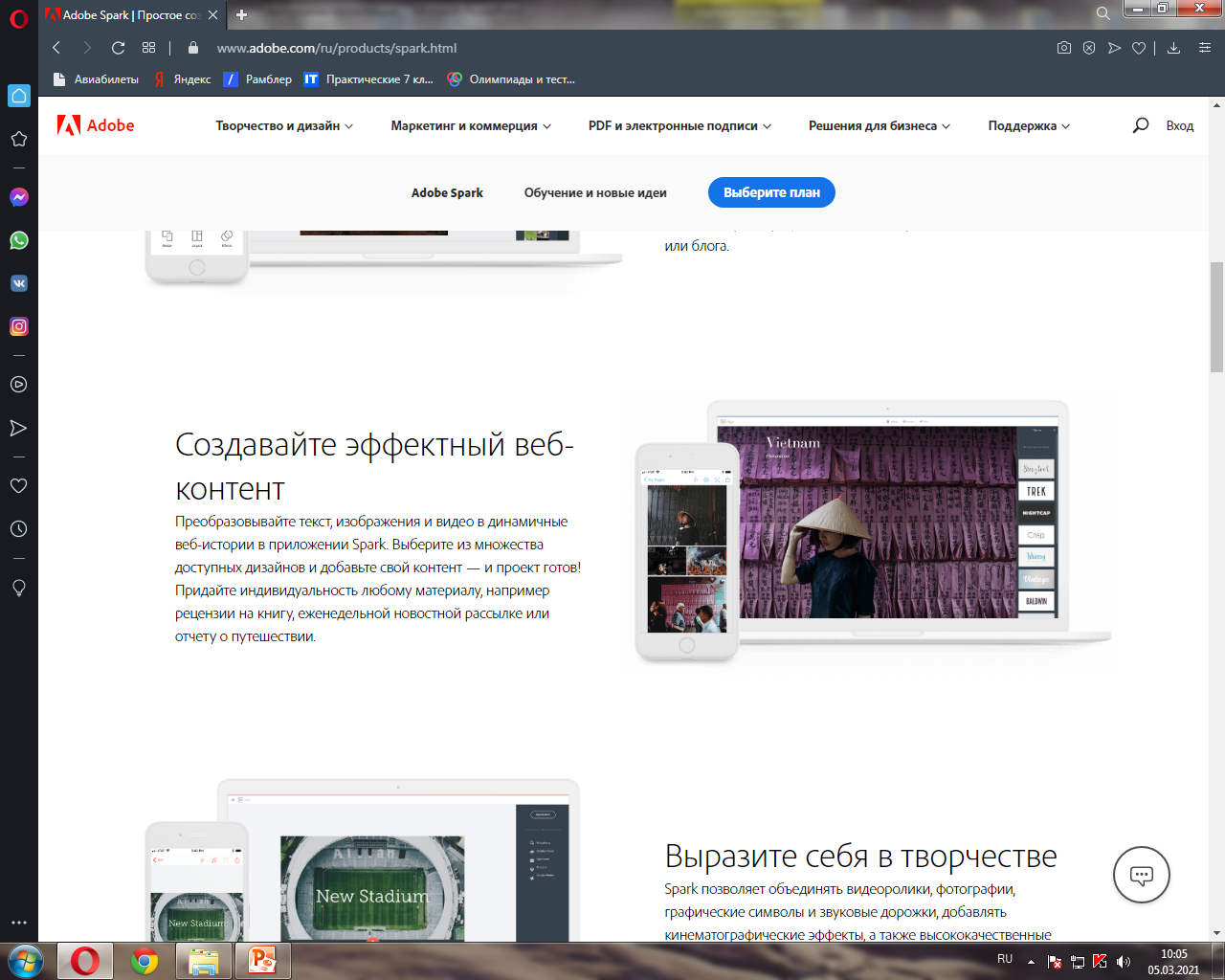 Microsoft office
Zoho Show
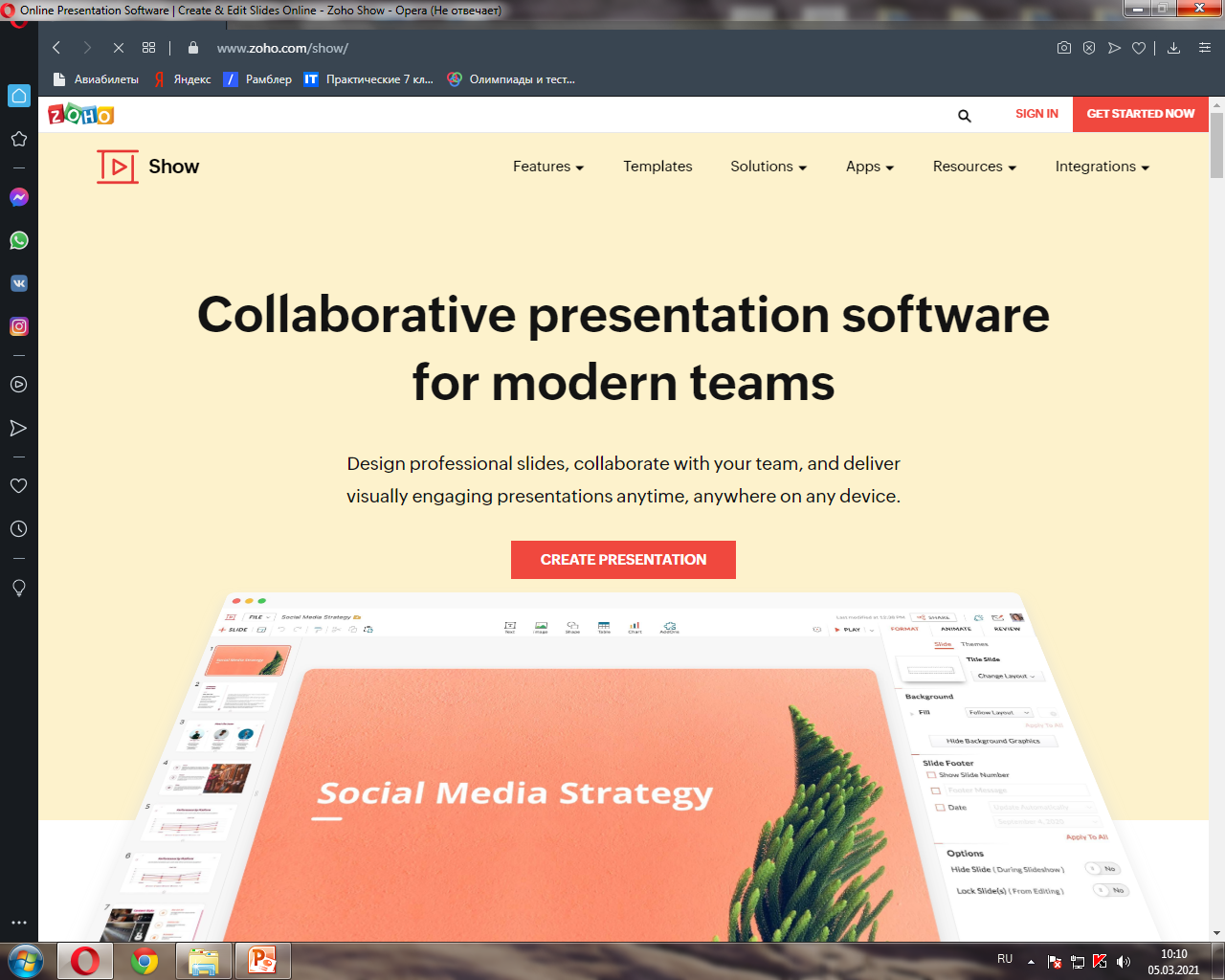 Конструктор презентаций
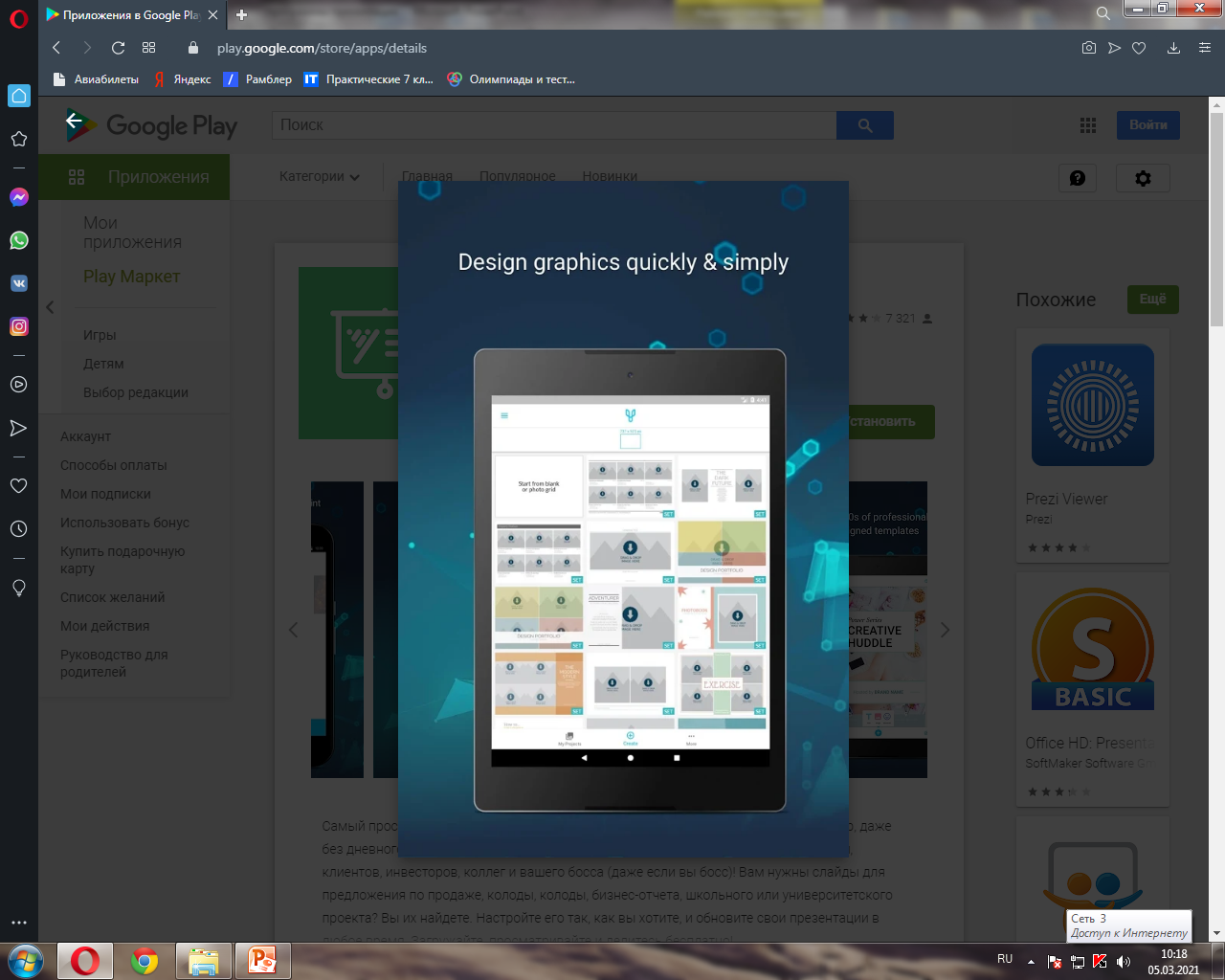 Источники
https://www.google.ru/intl/ru/slides/about/
https://www.adobe.com/ru/products/spark.html
https://www.microsoft.com/ru-ru/microsoft-365/get-office-and-microsoft-365-oem-download-page
https://www.zoho.com/show/ 
https://play.google.com/store/apps/details?id=com.desygner.presentations&hl=ru&gl=US 
https://www.canva.com/ru_ru/sozdat/prezentatsiya/
https://crello.com/ru/pro/?utm_source=yandex&utm_medium=cpc&utm_campaign=Yandex_RUS_RU_Brand_Search&utm_content=10179586832_adg:crello&utm_term=crello&yclid=709900247523695552
https://wilda.ru/onlayn-konstruktor-prezentaciy
https://www.google.com/slides/about/
https://disk.yandex.ru
http://promoshow.su  
https://fotoshow-pro.ru/ 
https://proshow-producer.download-windows.org
https://smartdraw.softok.info
https://soft.mydiv.net/win/download-Kingsoft-Presentation-Free.html
Приложение
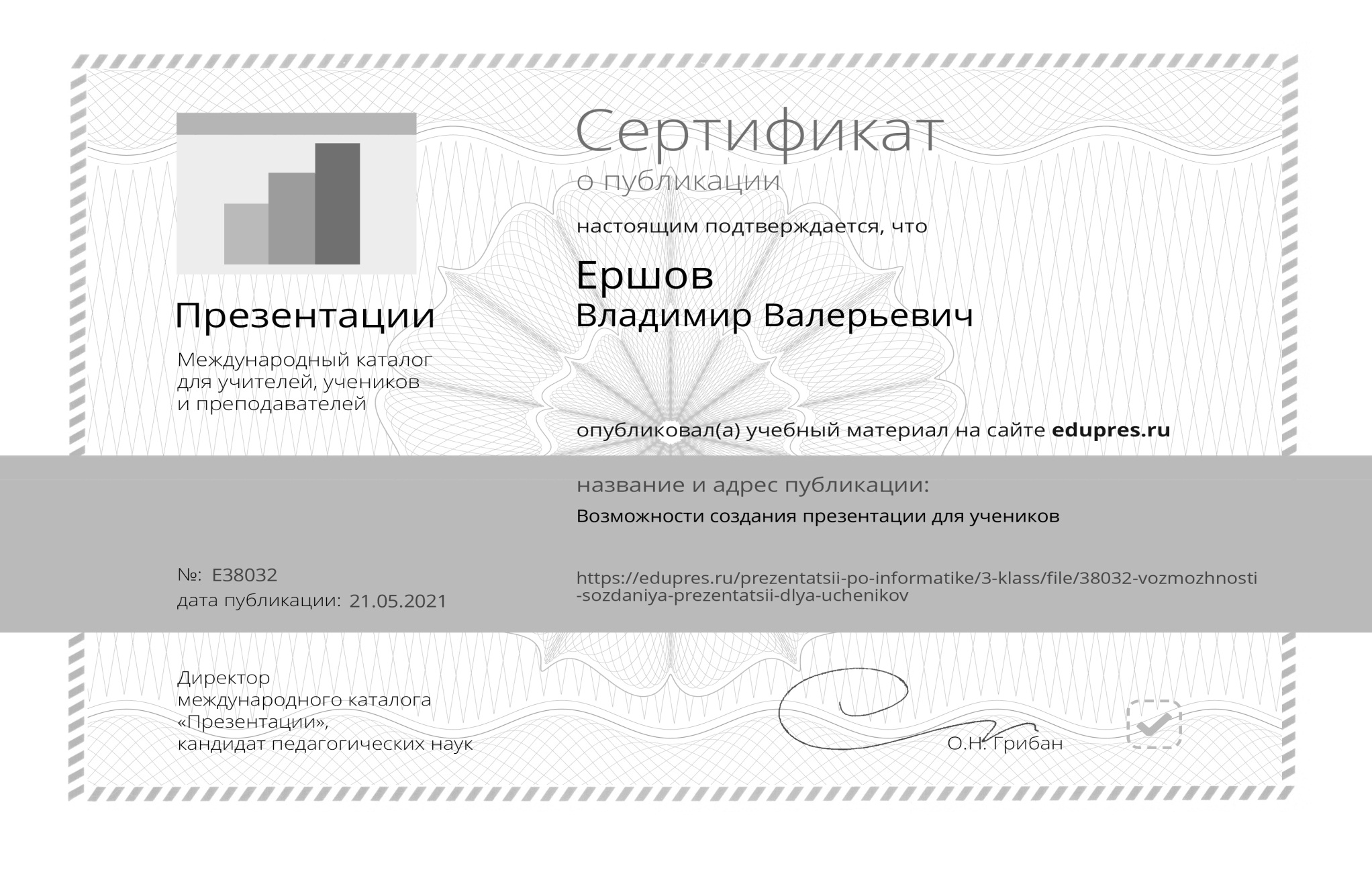 Спасибо за внимание!